Congestion Management Working Group
JUNE 3, 2020
March RENA Update
March RENA values for March were high ($26.4M) compared to the last two years
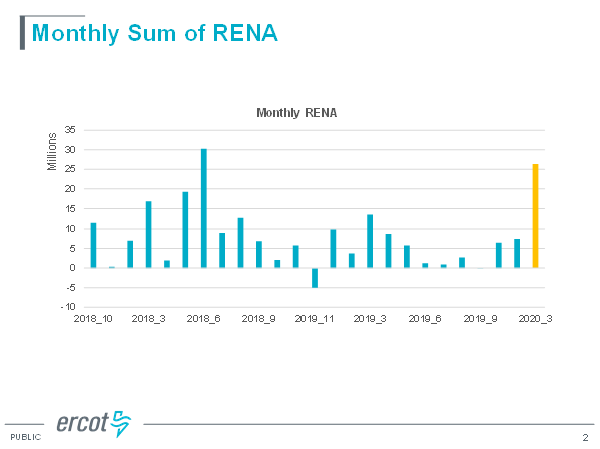 RENA Contd.
Most of the RENA amount was related to the DAM oversold amount
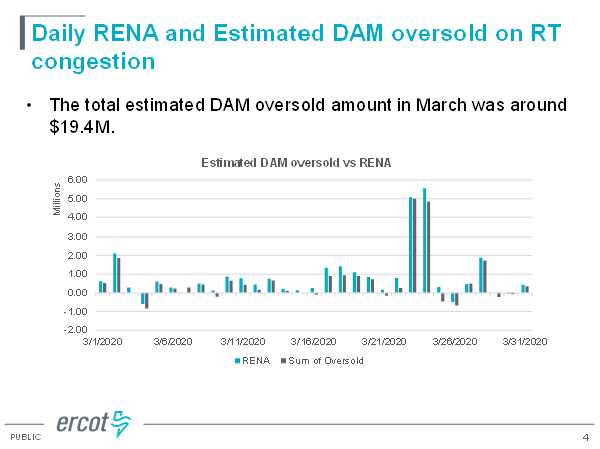 RENA Contd.
The March 28 event led to further discussion of how often new equipment had a delay in energization 
This is resulting in the RTM constraints being oversold
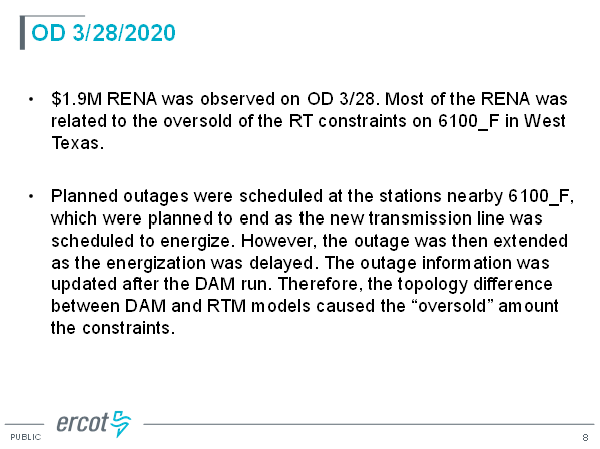 RENA Contd.
ERCOT staff will be looking into this 3/28 issue and bringing back an analysis of how often this delay happens
 Don’t want to make a suggestion to revise currenting operating procedures with DAM and outage scheduler if this is a rare event
South Zone LMP Acceleration and Deceleration 5/8 and 5/10
ERCOT explained that the events resulting in a large, frequent swing in prices were related to:
5/8- Constraint related to transmission outage and generation pattern
5/11 - Transformer overloading another 345 kV transformer
In this case, load zone price was correlating with shadow price for the constraint
 Due to the confidential nature of specific generator information, CMWG will take this item up for further discussion at its August 3 meeting (following the 60-day disclosure report)
 CWMG will also be discussing the IMM’s recommendation (No. 8) to develop transmission demand curves to replace the straight line to the shadow price cap
Telemetry Errors May 13
On 5/13, a QSE was in the process of upgrading its EMS
 In the process of using its new system, the QSE was switching over its inter-control system (ICCP) to provide telemetry
 In bringing back its ICCP, it was sending bad data to ERCOT systems even though it was marked with a good quality flag
 This caused a very brief price spike from $13 to $313
ERCOT reran SCED one minute later and prices went back to $14
 ERCOT realizes that a testing requirement should be in place before cutting over to a new ICCP system
Remaining question is whether this requirement can be added to NPRR 979 or whether a new NPRR should be proposed?
Two Percent Rule
This discussion has been ongoing since last fall
 This week’s discussion focused on understanding how radial constraints are included in DAM vs. RTM
 ERCOT explained that radial constraints are determined based on load zone shift factors
If the shift factor is less than 10%, it would be considered a radial constraint and would be excluded from DAM
The resource sensitivity cutoff is set at .01%, which is intentionally set close to 0
This is used in DAM to minimize the amount of data flowing back and forth
 A stakeholder has asked for an additional analysis to see what results would have been on specific days in 2018 (6/18 and 8/15)
ERCOT is willing to do the analysis but it may take some time to retrieve the historical data
Two Percent Rule Contd.
CMWG is getting close to reaching consensus on whether to eliminate the 2% rule in RTM
 Making a commitment to bring a resolution to WMS following the discussion of ERCOT’s analysis of 2018 data
August 5 WMS Meeting (gives CMWG two final meetings)